How to be an effective scientific session moderator
Kristin Musselman PT, PhD
Resources
How to chair a scientific conference session (and not look like a fool!) EUSPR Early Careers Forum. https://euspr.hypotheses.org/675
Chairing Sessions. Scitable by Nature Communications. https://www.nature.com/scitable/topicpage/chairing-sessions-13908566/
“There’s a big difference between showing up and being awesome.”

https://www.toprankblog.com/2010/11/moderators-speakers-conferences/
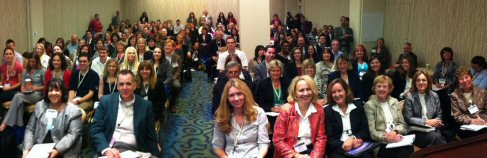 What does a moderator do?
Pre-work – review materials at least 1 day in advance
Arrive early to ensure room is ready & greet speakers
Open the session – welcome audience & speaker(s), introduce yourself, make announcements, introduce speaker(s)
Manage time to ensure session stays on schedule
Moderate Q&A
Close session – thank audience & speaker(s)
**Trouble shoot any challenges
Moderating Tips
Come Prepared!
Manage Time Well
Consider the Speaker
Consider the Audience
Expect the Unexpected
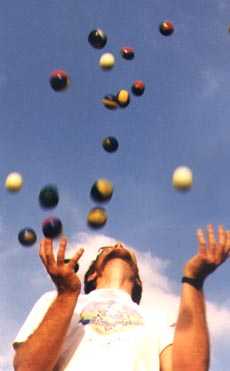 1. Come Prepared!
The day before the session:
Do you know how to pronounce speakers’ names?
Could affect how others address speaker
→ mo-lock-ney
Moloughney
→ suh-tan
Šatan
1. Come Prepared!
The day before the session:
Review submitted bio – does it need to be shortened?
Dr. Kristin Musselman is a physical therapist, a Scientist with the Neural Engineering and Therapeutics Team at the Toronto Rehabilitation Institute – Lyndhurst Centre, and an Assistant Professor in the Department of Physical Therapy at the University of Toronto. She completed a BSc (Life Sciences) and BScPT at Queen’s University, followed by a MSc (Neurosciences) and PhD (Rehabilitation Science) at the University of Alberta. Dr. Musselman was a CIHR Post-doctoral Fellow at the Johns Hopkins School of Medicine and Kennedy Krieger Institute from 2010-2013. She is active in the Canadian Physiotherapy Association, serving on the Executive of the Neurosciences Division. She is also co-lead of the Walking Measures Group for the Rick Hansen Spinal Cord Injury Registry. Dr. Musselman’s research aims to optimize the rehabilitation and measurement of walking and upper limb movements following damage to the nervous system in children and adults. She and her colleagues have developed novel assessment and training tools for individuals with spinal cord injury and pediatric populations. Her current research is funded by the Canadian Institutes of Health Research, Craig H. Neilsen Foundation, Heart and Stroke Foundation of Canada, Ontario Neurotrauma Foundation, Rick Hansen Institute, Saskatchewan Health Research Foundation, and the Canada Foundation for Innovation.
1. Come Prepared!
The day before the session:
Review submitted bio – does it need to be shortened?
Dr. Kristin Musselman is a physical therapist Scientist with the Neural Engineering and Therapeutics Team at the Toronto Rehabilitation Institute – Lyndhurst Centre, and Assistant Professor in the Department of Physical Therapy at the University of Toronto. She completed a BSc (Life Sciences) and BScPT at Queen’s University, followed by a MSc (Neurosciences) and PhD (Rehabilitation Science) at the University of Alberta. Dr. Musselman was a CIHR Post-doctoral Fellow at the Johns Hopkins School of Medicine and Kennedy Krieger Institute from 2010-2013. She is active in the Canadian Physiotherapy Association, serving on the Executive of the Neurosciences Division. She is also co-lead of the Walking Measures Group for the Rick Hansen Spinal Cord Injury Registry. Dr. Musselman’s research aims to optimize the rehabilitation and measurement of walking and upper limb movements following damage to the nervous system in children and adults. She and her colleagues have developed novel assessment and training tools for individuals with spinal cord injury and pediatric populations. Her current research is funded by the Canadian Institutes of Health Research, Craig H. Neilsen Foundation, Heart and Stroke Foundation of Canada, Ontario Neurotrauma Foundation, Rick Hansen Institute, Saskatchewan Health Research Foundation, and the Canada Foundation for Innovation.
[Speaker Notes: If presenting at a CPA conference, maybe would highlight involvement there.]
1. Come Prepared!
The day before the session:
Review abstract(s) – brainstorm possible questions
Abstract: Individuals living with chronic spinal cord injury (SCI) often face challenges accessing timely and effective health services and the economic burden associated with SCI has led to exploration of non-traditional avenues to meet the complex health needs of individuals with SCI. This trend inspired the creation of the Virtual Integration Platform for SCI (VIP4SCI), a web-based tool, developed in partnership with, Spinal Cord Injury Ontario (SCIO), ForaHealthyMe Inc. (FAHM), and the Mobility Clinic. This presentation will highlight the findings and lessons learned from the design, deployment, and evaluation of the VIP4SCI platform. Considerable attention will be given to the usability and satisfaction of the platform among VIP4SCI clients and SCIO staff users plus its potential for economic / organizational impact.
1. Come Prepared!
The day before the session:
If you are moderating several short talks, think about what the talks have in common
Highlight commonality in your introduction of the session
If no connection, “We have a variety of great talks in the next hour…”
2. Manage time well
Finish on time (important to the audience)
Ensure each speaker has equal time (important to the speakers)

Review allotted time with speaker(s) before session begins
Use stopwatch - signal 5 minutes left, 1 minute left
If speaker ignores signals, it is acceptable to interrupt
Prevent one audience member from monopolizing Q&A
End Q&A on time
Stay Flexible!
[Speaker Notes: - Can limit Q&A to one session if needed.]
3. Consider the Speaker
Arrive 10 minutes early
Check slides and equipment working – get technician as needed
Confirm correct pronunciation of names
Confirm affiliations and positions
Review allotted time & time signals
Ask if speaker(s) would like water
Ask speaker(s) for possible questions
4. Consider the Audience
Be enthusiastic, be engaging – you set the tone
Indicate when and where (i.e. mic?) to ask questions
Provide signals (e.g. after thanking speaker, applaud yourself)
Reduce noise levels by closing doors
Ask hallway conversations to quiet down
Adjust lighting
[Speaker Notes: Take a moment now and then to assess the situation from the audience’s point of view.]
5. Expect the Unexpected
What do you do??
Speaker does not show up
[Speaker Notes: Take a moment now and then to assess the situation from the audience’s point of view.]
5. Expect the Unexpected
What do you do??
Speaker will not stop talking
[Speaker Notes: Take a moment now and then to assess the situation from the audience’s point of view.]
5. Expect the Unexpected
What do you do??
Session is supposed to start but there are only three people in the audience
[Speaker Notes: Take a moment now and then to assess the situation from the audience’s point of view.]
5. Expect the Unexpected
What do you do??
Speaker and audience member get into a heated debate
[Speaker Notes: Take a moment now and then to assess the situation from the audience’s point of view.]
5. Expect the Unexpected
What do you do??
Projector turns off, operating system decides to run an update, or other technical problems
[Speaker Notes: Take a moment now and then to assess the situation from the audience’s point of view.]
5. Expect the Unexpected
What do you do??
Some kids are making funny faces at the windows to the conference room
[Speaker Notes: Take a moment now and then to assess the situation from the audience’s point of view.]
Summary
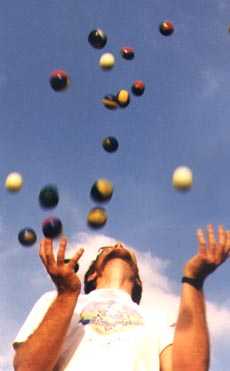 Come Prepared!
Manage Time Well
Consider the Speaker
Consider the Audience
Expect the Unexpected
If interested in moderating at the RSI Leadership Rehab Rounds, please contact me: Kristin.Musselman@uhn.ca or 
Monika Molnar: monika.molnar@utoronto.ca